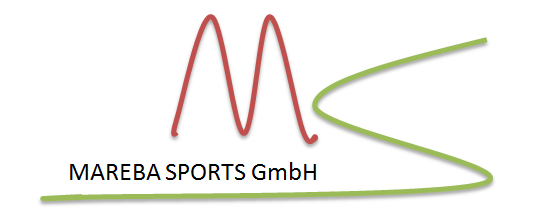 Die MAREBA SPORTS GmbH ist ein klassisches Sportgeschäft. Sitz des Unternehmens ist Freiburg.
Die MAREBA SPORTS GmbH beschäftigt derzeit insgesamt 20 Mitarbeiterinnen und Mitarbeiter.
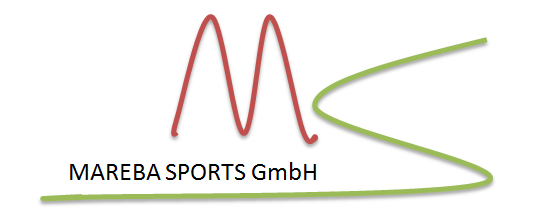 Marktlage:
Der Hauptumsatz wird im Laden mit der örtlichen Kundschaft gemacht. 
Im Bereich der Sportlernahrung boomt der Verkauf des isotonischen Getränkes „Speed“ . 
Direkter Absatz an Getränkemärkte und Sportvereine
Fremdfertigung bei einem regionalen Getränkehersteller, der freie Kapazitäten zur eigenen Getränkeproduktion vermietet
Lieferung der Einsatzstoffe an den Getränkehersteller
Vertriebene Produkte:
 Sportlernahrung
 Fitness- und Sportgeräte
 Sportschuhe
 Freizeitkleidung
 Sportkleidung